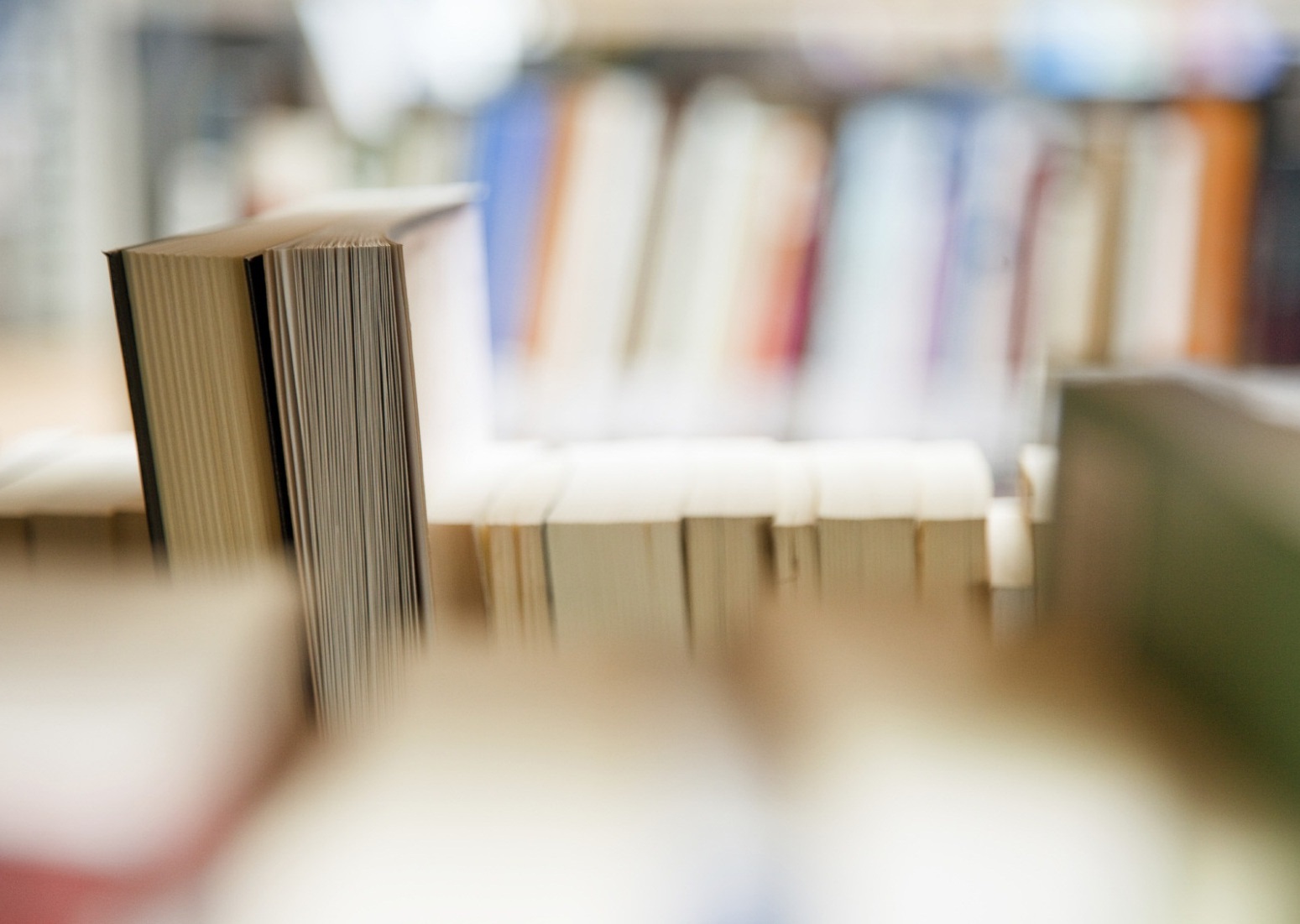 «Модернизация информационно-образовательной среды школьной библиотеки в условиях ФГОС»
ЛГ МАОУ «СОШ №1» 
 педагог-библиотекарь Третьякова Е.Н.
[Speaker Notes: ПРИМЕЧАНИЕ. Хотите другое изображение на этом слайде? Выберите рисунок и удалите его. Затем нажмите значок "Рисунки" в заполнителе, чтобы вставить изображение.]
Модернизация школьных библиотек
Современная школьная библиотека - одно из основных условий реализации федеральных образовательных стандартов.
Библиотеки                 Информационно-библиотечные центры
Школьные библиотеки необходимы школе в качестве библиотечно-информационных центров с рабочими зонами, оборудованными читальными залами и книгохранилищами, медиатекой, которые являются важным компонентом учебного процесса, способствующим реализации образовательных стандартов.
Ключевые задачи современной школьной библиотеки:
Информационная поддержка образовательной деятельности обучающихся и педагогических работников.
Формирование потребности в систематическом чтении.
Обучение поиску информации.
стандарт образования позволяет внедрить библиотечные программы и проекты в образовательный процесс, ведь одной из его задач является обеспечение эффективного сочетания урочных и внеурочных форм организации образовательного процесса, взаимодействия всех его участников, единства учебной и внеурочной деятельности.
Модернизация школьных библиотек
● работа с фондом библиотеки (литературно-художественной и учебной литературы); 
● информационно-библиографическое обслуживание читателей; 
● обеспечение учебной литературой всех обучающихся в школе.
● образовательная 
● информационная 
● культурная
Функции
 библиотеки:
Функции ИБЦ
● образовательная, 
● воспитательная, 
● информационно-методическая, 
● культурно-просветительская,
 ● профориентационная, 
● обеспечивающая
 ● досуговая
Требования к техническому и программному обеспечению
● наличие АБИС для управления процессами деятельности ИБЦ. Выбор конкретной АБИС осуществляется на уровне субъекта РФ, что облегчает в дальнейшем формирование и работу с единым электронным каталогом; 

● оборудованные рабочие места для сотрудников и пользователей ИБЦ (не менее 2-х компьютеров с регламентированным доступом к сети Интернет для пользователей ИБЦ); 

● обеспечен доступ к электронному контенту (электронным и мультимедиа библиотекам, базам данных и т.п.); 

● наличие демонстрационного оборудования (экран, проектор и т.п.); 

● наличие программного обеспечения для создания цифровых ресурсов (программы для видео- и аудио- монтажа, работы с презентациями и изображениями и т.п.); 

● копировально-множительная техника (принтер, сканер, копир и т.п.).
Требования к пространственно-обособленным зонам
● зона получения информационных ресурсов во временное пользование (зона абонемента, административная зона); 
● зона для самостоятельной работы с ресурсами на различных типах носителей (зона читального зала и медиатеки); 
● зона для коллективной работы с гибкой организацией пространства (коворкинг-зона); 
● презентационная зона (интерактивная площадка для проведения массовых мероприятий, выставок, дискуссий, обучения, круглых столов и др.); 
● рекреационная зона (зона для отдыха); 
● зона хранения фондов.
Анализ потенциала библиотеки
ПРОБЛЕМЫ
отсутствие современного, отвечающего требованиям ФГОС ОО материально-технического оснащения библиотеки и соответствующих условий
отсутствие ряда информационных ресурсов и программ, обеспечивающих формирование ИКТ-насыщенной среды библиотеки
несогласованность действий участников образовательных отношений  в вопросах использования различных информационных образовательных ресурсов школьной библиотеки.
Цель проекта: создание информационно-библиотечного центра в  «ЛГ МАОУ «СОШ №1»
Задача 1
Разработать модель школьного информационно-библиотечного центра
Создать образовательные зоны для улучшения качества работы информационно-библиотечного центра
Задача 2
Организовать оснащение школьной библиотеки необходимым оборудованием и программным обеспечением, позволяющим работать с разнообразными информационно-образовательными ресурсами.
Задача 3
Организовать взаимодействие участников образовательных отношений по использованию ресурсов информационно-библиотечного центра.
Задача 4
1. Изучение практики организации ИБЦ в школах округа.

2. Создание нормативно-правовой базы Проекта.

3. Разработка модели школьного информационно-  библиотечного центра.
Основной (декабрь-2018-март 2019г.)
Проектировочный (октябрь-ноябрь  2018г.)
Этапы реализации проекта
Рефлексивно-оценочный (май  2019г.)
1 ЭТАП
2 ЭТАП
2 ЭТАП
1.   Оснащение библиотеки оборудованием и программным обеспечением, позволяющим работать с разнообразными информационно-образовательными ресурсами.

2. Формирование и развитие компетенций библиотекарей, педагогов, родителей по использованию ресурсов ИБЦ.

3. Разработка схем взаимодействия, проектирование и организация образовательных событий для всех участников образовательных  отношений.
1. Анализ результатов реализации  Проекта, корректировка деятельности.
Структура информационно-библиотечного центра
Зона 
обслуживания 
посетителей:
Библиотечный фонд открытого доступа
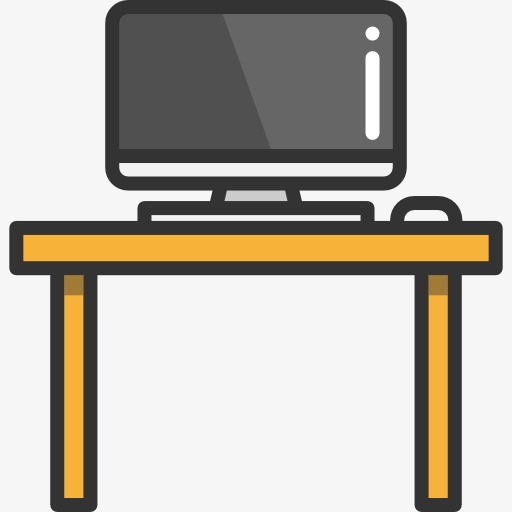 Выставочные стенды
Абонемент. 
Информационно-справочная консультационная помощь
Коммуникативно-экспозиционное 
пространство
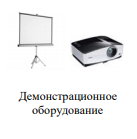 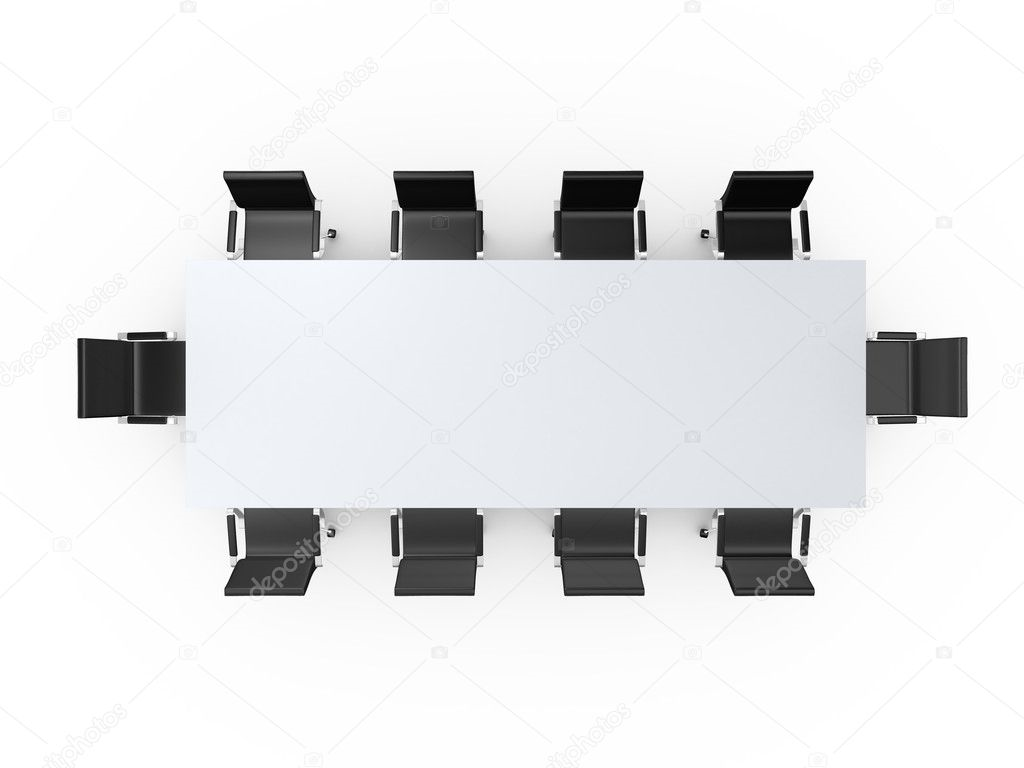 Зона коллективной работы
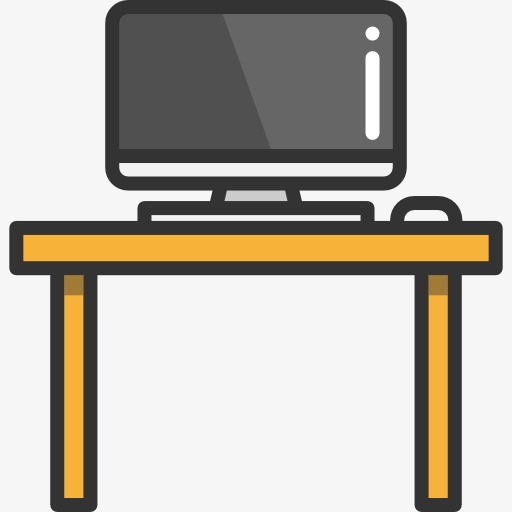 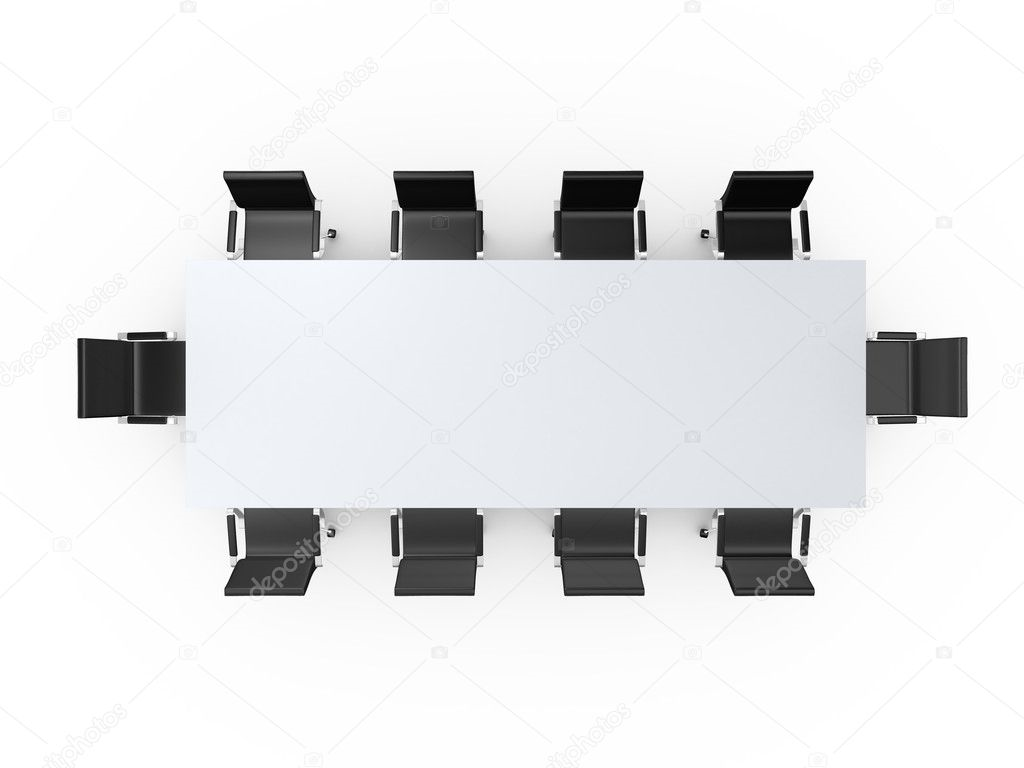 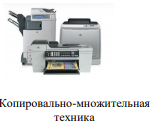 Читальный зал
Зона абонемента
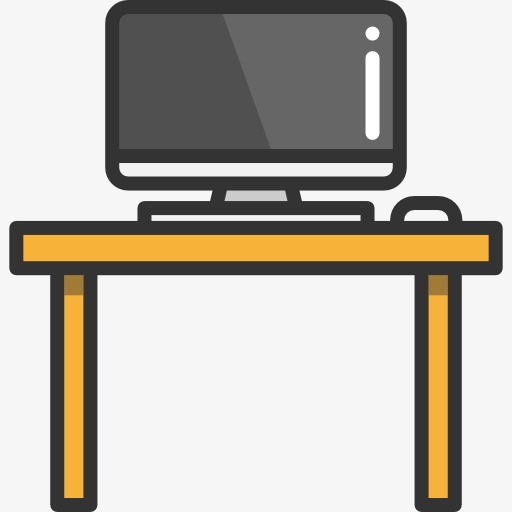 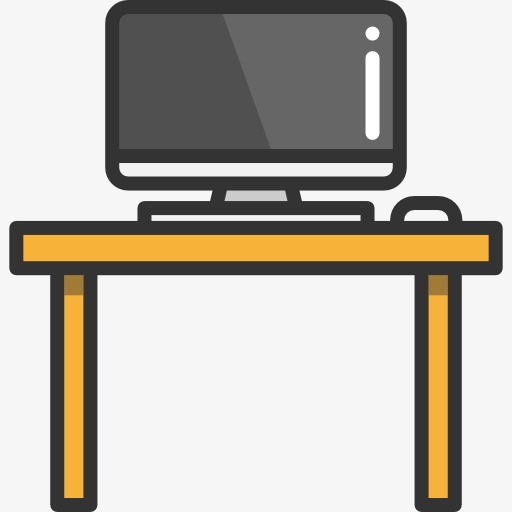 Зона для самостоятельной 
работы с ресурсами
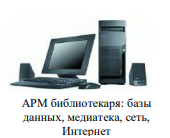 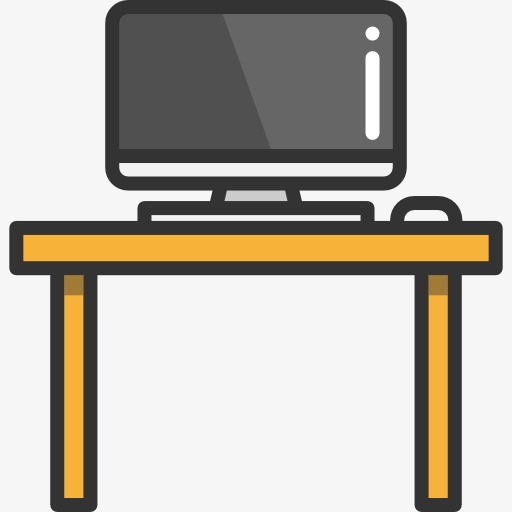 АРМ библиотекаря: базы данных, медиатека, Интернет.
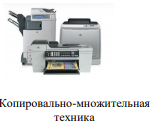 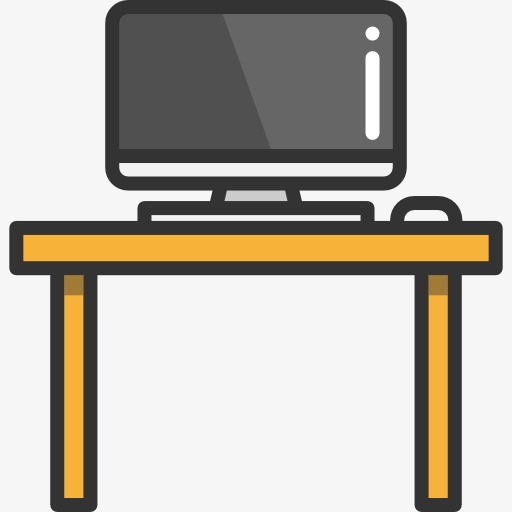 МФУ
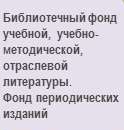 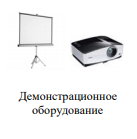 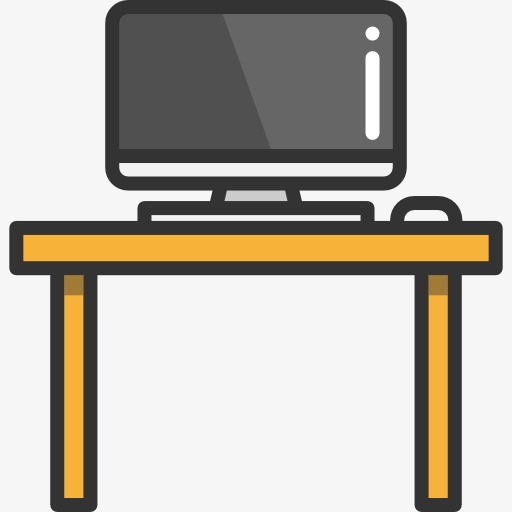 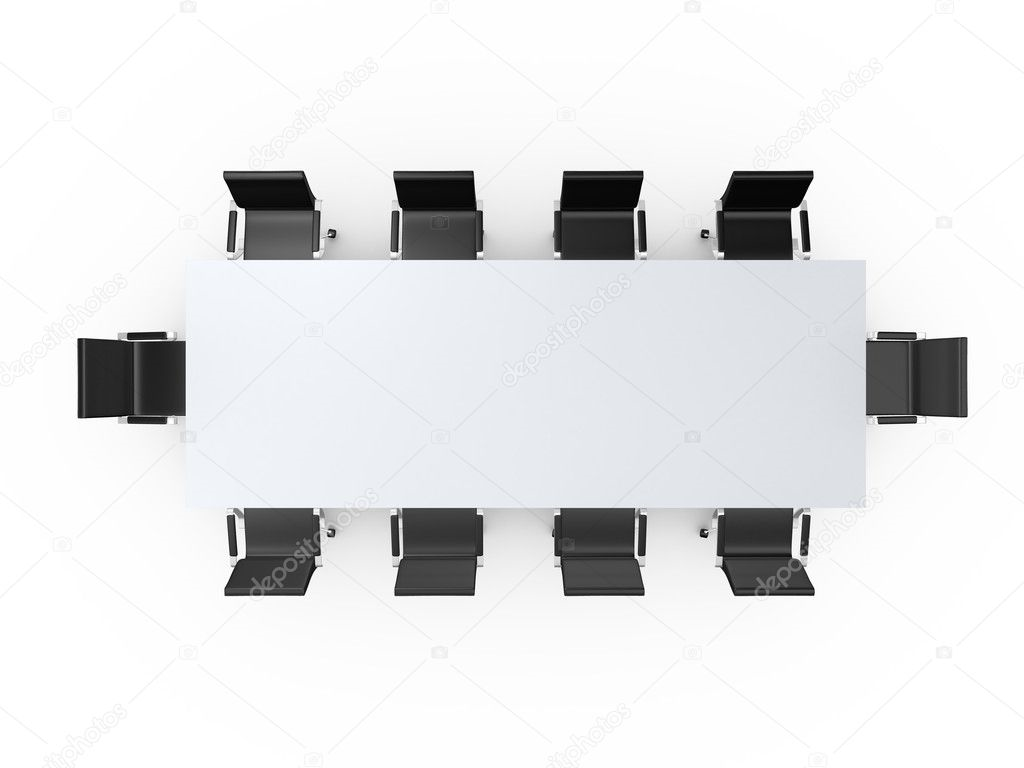 Презентационная 
зона
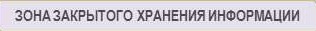 Зоны использования информационно-библиотечного центра в школе
Библиотека
Методический кабинет
1
3
12
1
2
3 этаж
Лекционный зал
Актовый зал
2 этаж
Кабинет истории
1 этаж
Кабинет информатики
рекреация
Зона коллективной работы
Зона абонемента 
Зона для самостоятельной работы с ресурсами
Рекреационная  зона
Презентационная зона
Развивающая информационная среда
Виртуальные выставки
Обучающие семинары
Образовательные платформы
Виртуальное сообщество
Облачные технологии
Поисково-исследовательская и творческая деятельность обучающихся
Образовательные события
Социальные проекты, акции
Ресурсное обеспечение реализации проекта
Организационные условия
Материально-технические условия
Информационно-методические условия
Материально-технические условия
Информационно-методические условия
100 % компьютеров школы объединены в локальную сеть и имеют «безопасный» выход в Интернет. Имеется «виртуальное хранилище». Налажена работа локального сайта, Пропускная способность интернета до 100 Мб/с способствует: 
расширению образовательного пространства школы;
увеличению охвата участников дистанционными формами образовательной деятельности;
Фонд библиотеки укомплектован научно-популярной, справочной, отраслевой, художественной литературой, электронными и  периодическими изданиями с учетом современных задач учебно-воспитательного процесса, а также учебниками, учебными пособиями, педагогической и методической литературой.  
В библиотеке имеется безопасный доступ к сети Интернет. Общее число компьютеров в библиотеке – 3, из них рабочее место для учащихся – 1.
Ожидаемые конечные результаты
Действующий школьный информационный центр;
улучшение материально-технической базы;
обеспечение доступа обучающихся и педагогов школы   к ресурсам электронных библиотек
увеличение количества внеурочных мероприятий, организованных посредством использования ресурсов ИБЦ
Увеличение педагогов, использующих on-Line технологий
Увеличение педагогов, использующих электронные учебники;
увеличение количества обучающихся, вовлеченных в учебно-исследовательскую деятельность;
увеличение числа родителей, участвующих в организации и проведении школьных образовательных событий, реализации школьных проектов;
положительная динамика показателей посещаемости библиотек.
Риски при реализации проекта